Why I-BEST
In Washington state, over half of the students come to our community and technical college system with the goal of getting to work.  

SBCTC research found that only 13 percent of ESL and less than one third of ABE students continued on to college-level work. 
Only 4 to 6 percent, respectively, of the students ended up getting 45 or more college credits or earning a certificate or degree within five years.
Research cited: Building Pathways to Success for Low-Skill Adult Students: Lessons for Community College Policy and Practice from a Longitudinal Student Tracking Study (Prince, Jenkins: April 2005).
[Speaker Notes: We recognized a challenge]
I-BEST: Basic Skills and Beyond
Louisa Erickson
Program Administrator, Adult Education
Washington State Board for Community and Technical Colleges
Why I-BEST
In Washington state, over half of the students come to our community and technical college system with the goal of getting to work.  

SBCTC research found that only 13 percent of ESL and less than one third of ABE students continued on to college-level work. 
Only 4 to 6 percent, respectively, of the students ended up getting 45 or more college credits or earning a certificate or degree within five years.
Research cited: Building Pathways to Success for Low-Skill Adult Students: Lessons for Community College Policy and Practice from a Longitudinal Student Tracking Study (Prince, Jenkins: April 2005).
[Speaker Notes: We recognized a challenge]
What is I-BEST?
It is an instructional model that pairs an instructor from basic skills and an instructor from a vocational program to jointly instruct together at least of 50% time. 
The programs must include college-level vocational credits. 
Students must qualify for federally supported levels of adult basic education.
Faculty must develop integrated program outcomes, jointly plan curriculum, and jointly assess student learning and skill development. 
Wrap-around student service supports are provided.
The programs must appear on the demand list for the local area.
Core Supports and Activities
Understand what you are Undertaking:
Program Planning and Selection
Instructional Team Selection and Support
Professional Development
Nurture Relationships:
Cross Sector Collaboration and Communication: Institutional, Community and State Level
Community Based Organizations
Why does I-BEST matter for LPN degree students at Renton Technical College ?
6
Why does I-BEST matter for LPN degree students at Renton Technical College ?
7
Planning I-BEST with at least 15 college credits to start makes a substantial difference in how far students advance.
What are the Challenges and Next Steps?
The CCRC’s evaluation of I-BEST further validated the earlier SBCTC findings. I-BEST moves low skilled students further and faster in college-level work.  The study found that students participating in I-BEST did better than other basic skills students. I-BEST students were more likely than others to continue into credit-bearing coursework, earn occupational certificates, make point gains on basic skills tests, and I-BEST students had a higher probability of persisting into the second year.
 
However, not all pathways appear to be working smoothly to the degree.
Beyond Basic Skills: Expansion Initiatives Promise More Access to I-BEST and Success Along the Pathway
I-BEST pilot programs increase pathway options for all basic skills students.

I-BEST for Developmental Education pilot project

Academic I-BEST


On-ramp to I-BEST pilot project
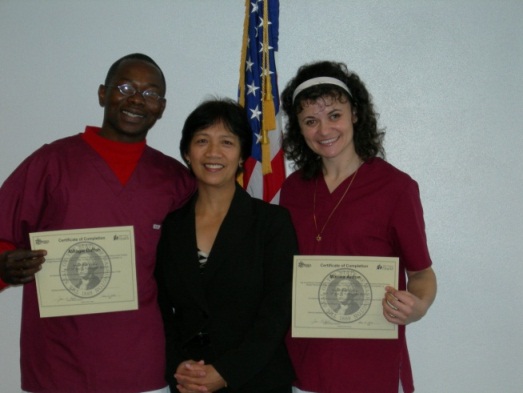 I-BEST for Developmental Education
Extends I-BEST into developmental education by identifying new model(s) of instruction that focus on the redesign of developmental education curriculum/instructional practice and professional-technical curriculum/instructional practice. 
 
The goal is to pilot strategies that move students further and faster toward the highest credential in the pathway. 

Integrated, Contextualized, Accelerated and Team- taught: I-BEST for Developmental Education models extend the pathways developed in approved I-BEST programs that were at least two quarters in length.
Program Options
Delivered in the traditional I-BEST instructional delivery model and extending an existing I-BEST program to the next level of certificate within the pathway. ABE and Dev. Ed. students can be served.
Accelerated Outcomes model: Focusing on moving students further and faster through Developmental Math and/or English to college level.  Students have the ability to move multiple levels within 1 quarter, up to and including college level.
DEV ED I-BEST Students 
Accumulated an average of 42 college credits
Had a retention rate of 75%
55% of I-BEST for Developmental Education students starting in lower levels of pre-college math in 2011-12 increased at least 2 levels or earned college-level math.  Twenty-five percent of comparison students in 2011-12 increased at least 2 levels or earned college-level math credits.  
74% of I-BEST for Developmental Education students starting in lower levels of pre-college English in 2011-12 increased at least 2 levels or earned college-level English.  Forty-nine percent of comparison students in 2011-12 increased at least 2 levels or earned college-level English credits. 
Had an average GPA of 2.9
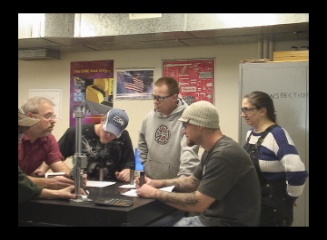 Academic I-BEST
Academic I-BEST programs provide educational access and support for adult ABE, ESL, and Developmental Education English and math students to progress further and faster along an academic or vocational transfer pathway to a four-year college or university. 
Modeled after traditional I-BEST, students develop academic skills while earning college credit the direct transfer degree pathway
Academic I-BEST is approved for enhanced FTES, but the students are not eligible for Opportunity Grant funding.
SkillUp On-ramp to I-BEST
On-ramp to I-BEST’s 4 pilot programs target young adults aged 18-24 years old who are interested in attending college but test at a basic skills level too low to enter and succeed in I-BEST-level courses. 

 On-ramp program goals are increased basic skills achievement and increased enrollment and persistence in I-BEST or other career pathway college programs within one year. 

Pilots are managed by SkillUp Washington in partnership with the Workforce Investment Board, community-based organizations, and the Washington State Board of Community and Technical Colleges.

On-ramp to I-BEST is funded by the Bill and Melinda Gates Foundation through a grant to SkillUp Washington.
Contact:
Louisa Erickson
Program Administrator, Adult Education Lerickson@sbctc.edu 
(360) 704-4368
AudienceQuestions & AnswersRecording and slides available atCCRS Center website: www.ccrscenter.orgAYPF website:www.aypf.org
17
[Speaker Notes: Thanks to panelists.
Please remember to take survey upon leaving the webinar
Recording and slides available on CCRS Center and AYPF website.]